FY19 EOF Contract Budget Training Webinar
June 2018 - WEBINAR
New Jersey Office of the Secretary of Higher Education (OSHE)
Educational Opportunity Fund (EOF) Program
OSHE/EOF Central Office Staff
Website: http://www.state.nj.us/highereducation/EOF/EOF_Program_Resources.shtml
Dr. Hasani Carter
hasani.carter@oshe.nj.gov
(609) 341-3808

Ms. Janis Flanagan
janis.flanagan@oshe.nj.gov.
(609) 984-2821

Ms. Shakia Williams
Shakia.Williams@oshe.nj.gov
(609) 984-2631

Ms. Maisha Howard
Maisha.howard@oshe.nj.gov
(609) 292-8916 

Mr. Kelechi Unegbu
Kelechi.Unegbu@oshe.nj.gov
(609) 633-9528
Purpose of Budget Workshop
To provide a general orientation to the EOF contract, budget and expenditure report forms

Review changes for FY19 EOF Budget/Contracting  
     process

Discussion about the importance of submitting documents on time and review of submission deadlines for FY19
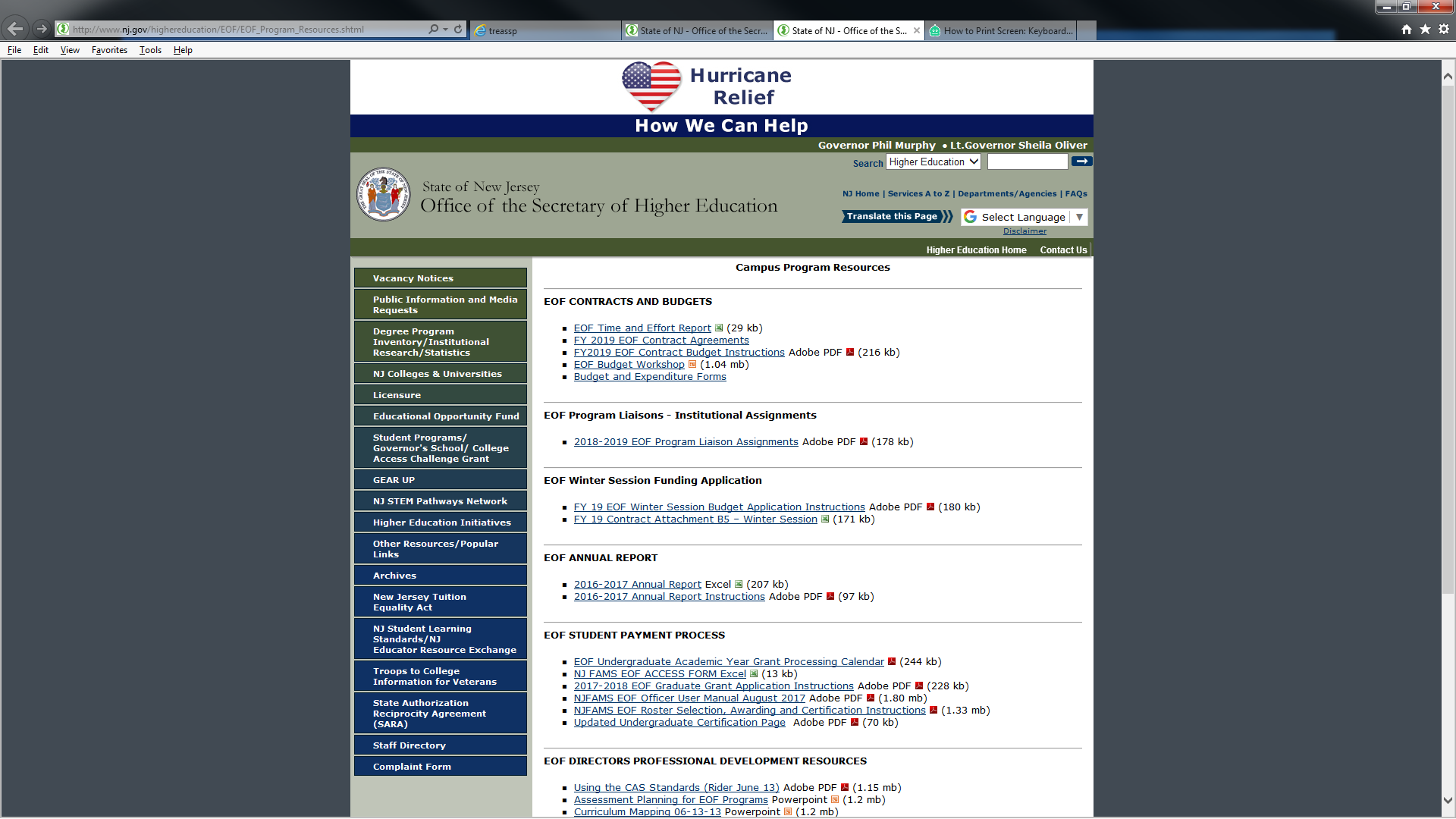 Contract Budget Instructionshttp://www.nj.gov/highereducation/EOF/EOF_Program_Resources.shtml
New for FY19
Check for potential reassignment
What are the components of the EOF Contract?
Attachment A Contract Provisions 
Attachment A1 Contract Provisions (Rutgers University ONLY) 
Attachment B1 EOF Program Mission Statement and Program Goals & Objectives 
Attachment B2 EOF Summer Support and Cost of Education Budget 
Attachment B3 EOF Academic Year Program Support Budget 
Attachment B4 EOF Special Project Budget* (if applicable) 
Attachment B5 EOF Winter Session Support and Cost of Education Budget* (if applicable)
Attachments C1-5 Expenditure Reports sent under separate cover 
Attachments C Annual and Summer Assessment Reports sent under separate cover 
Attachment D Grant Deadlines and Project Specifications
Download FY 2019 Contract Documents from OSHE/EOF Website at:
http://www.nj.gov/highereducation/EOF/EOF_Program_Resources.shtml

* = Document not found on EOF website. Will be provided if applicable.
During this workshop, we will focus on the following items:
- Fiscal Year Contract Summary and Signature Pages
- Attachment B1 – EOF Program Mission Statement and Program Goals and Objectives 
- Attachment B2 - EOF Summer Support and Cost of Education Budget
- Attachment B3 - EOF Academic Year Program Support Budget
*** NEW FOR FY19 – EOF TIME AND EFFORT REPORT *** - MANDATORY FOR ALL EOF      
          DIRECTORS WHO ARE LESS THAN 100% TIME EOF. 
- Attachment B4 – Special Projects (if applicable)
- Attachment B5 – EOF Winter Session Application (if applicable)
- Review of Deadlines and Submission Requirements
- Discussion on who you should direct your respective contracts, budget requests, and expenditure reports to
EOF Fiscal Distribution Chart
Governor’s Final Fiscal Year (FY “xx”) Appropriation
Prior Year Refunds and Balances
Article III
Article IV
Article IV
Article III
EOF FY “xx” Academic Year Art. IV Allocations
(Program Support)
EOF FY “xx” Article IV Central Initiatives
EOF FY “xx”
Academic Year (AY) Art. III Undergraduate Allocations
EOF  FY “xx” Academic Year (AY) Art. III GRADUATE Allocations
EOF Special Projects
FY “xx” EOF Summer Program
EOF Winter Session
EOF Board of Directors/EOF Central Office
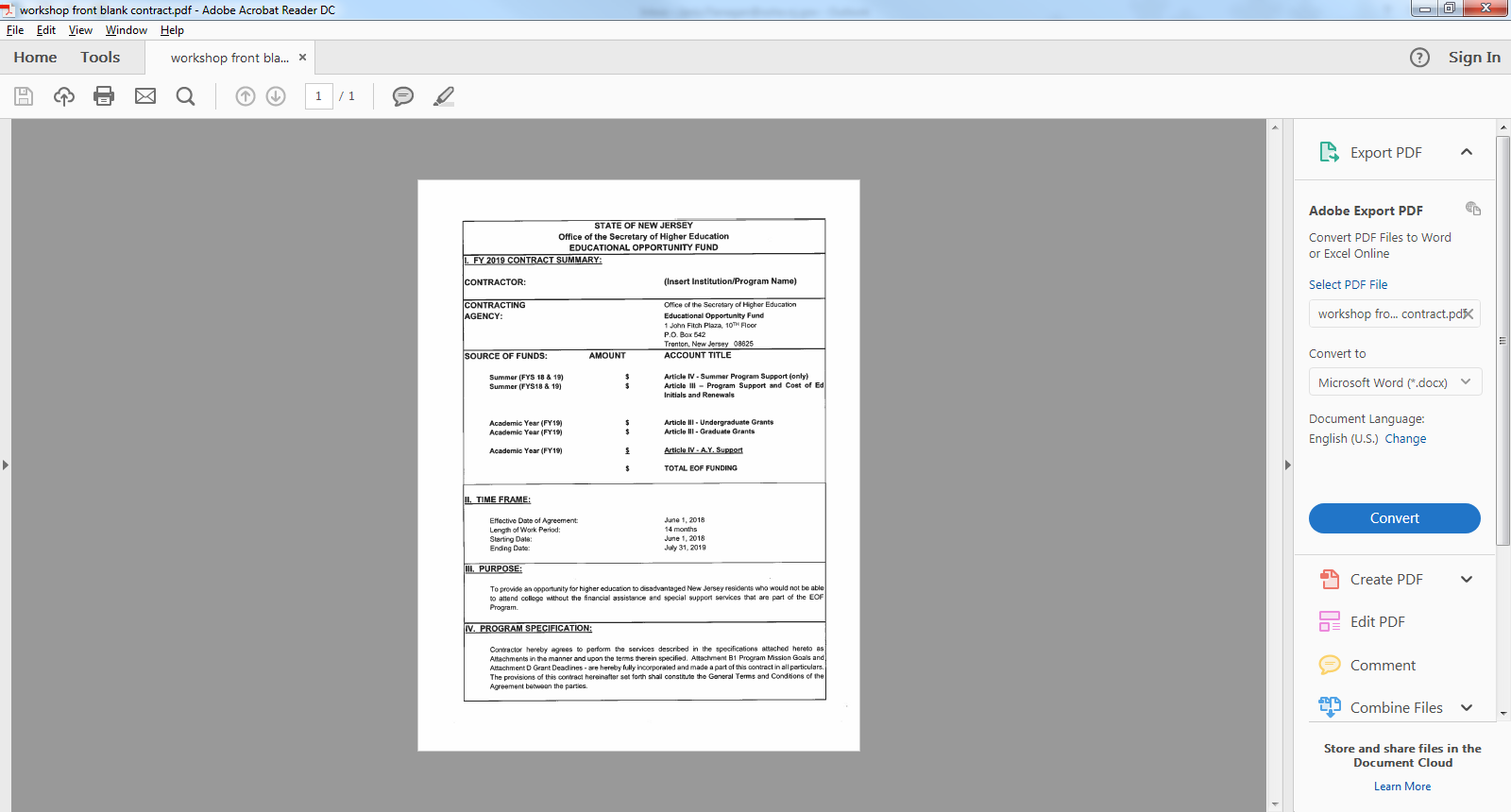 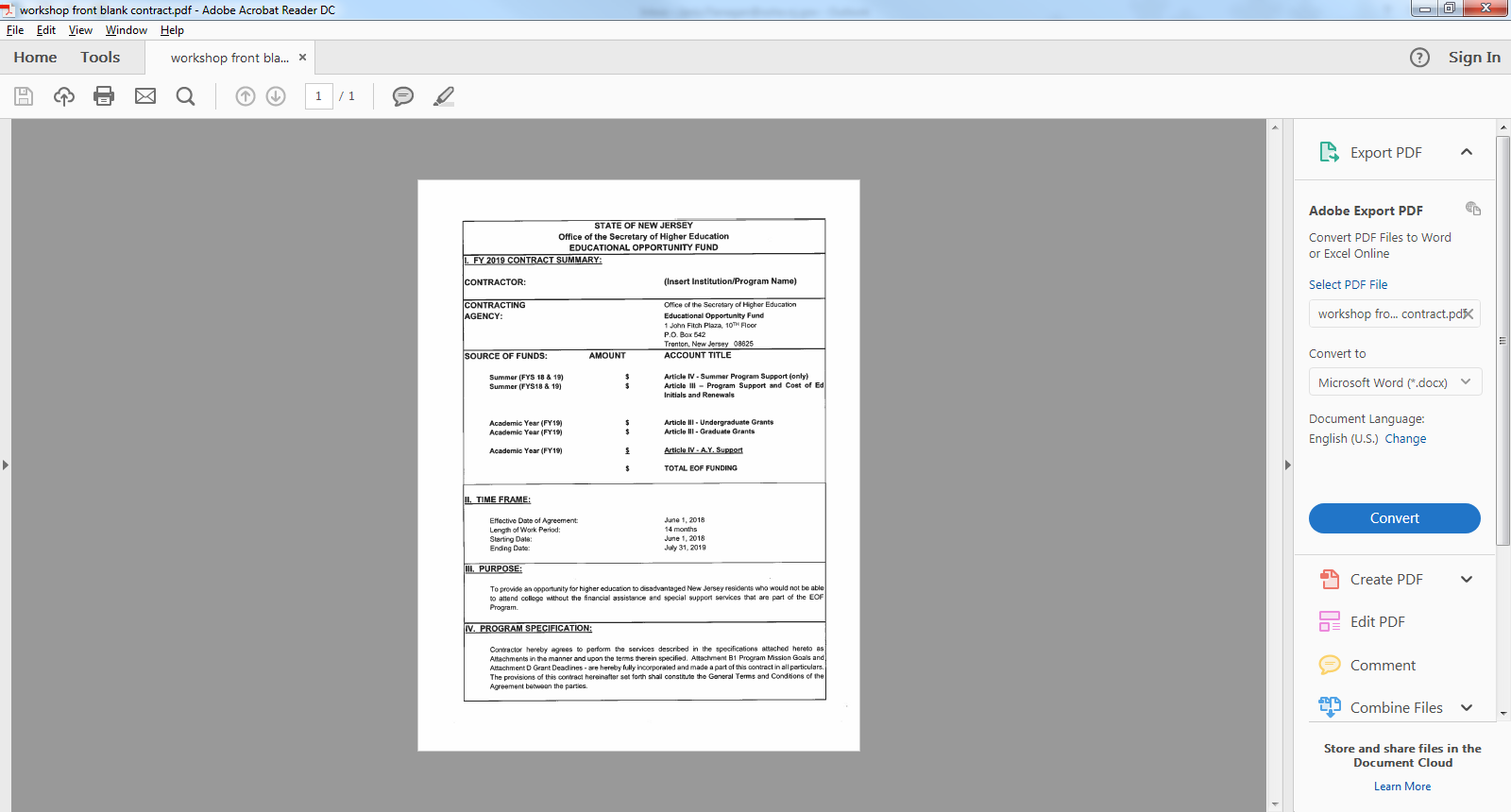 FY 19 Contract Agreement
The FY19 Contract Agreement
Completing Contract Signature Pages
There are 2 contract signature pages.  Both contract signature pages should be signed where indicated by the institution’s president or designee only, and returned as original documents by regular mail to your Program Liaison:                          (DUE Monday, JULY 9, 2018)  

                                        Use the following address.

(Insert your program Liaison’s name)
NJ Educational Opportunity Fund
Office of the Secretary of Higher Education
P.O. Box 542
Trenton, NJ 08625-0542

After the EOF Central Office staff completes the review of the fiscal year contract documents, both contract signature pages will be signed by the EOF Executive Director and one copy will be returned to the EOF campus Program Director by regular mail to affix to the institution’s copy of the fiscal year contract.

(We do not accept photographed, scanned or pdf. copies of the signed signature pages)
Contract Budget Attachment B1 – REVISED FORMAT FOR FY19
EOF Program Goals & Objectives
EOF Program Mission Statement & support services (Respond to 4 questions)
7 Mandatory Goals
1. Pre-freshman & Renewal Summer Program 
2. Recruitment and Admission
3. Assessment of Student Learning and Developmental Skills – Academic Support 
4. Student Learning and Development – Counseling Component
5. Plans to address student retention: Program Retention Goals (Actual Percentages are required)
6. Plans to address student persistence and time to completion (Percentage of Students to achieve SAP is required)
7. Plans to address student graduation (or transfer to a senior institution if applicable), and student participation in graduate/professional school/post-graduate training and career planning
Describe the overall purpose of the campus-based EOF program
Describe how your program’s mission supports the overall mission of your institution
Describe how your program’s mission relates to the OSHE/EOF mission
List the services to be provided during FY19
Contract Attachment B1
Contract Attachment B1 can be accessed at:

http://www.nj.gov/highereducation/EOF/EOF_Forms.shtml
REMINDER	 - DUE DATE
B1 CONTRACT ATTACHMENTS MUST BE EMAILED TO YOUR PROGRAM LIAISON BY:

Monday, July 9, 2018
Components of Contract Attachment B2- Summer Program
Summer Program 
Support Services
Initial & Renewal
 Cost of Education
Personnel salaries & wages (do not include instructors’ salaries for cost of instruction if students are charged tuition for the course)

Educational materials & supplies (do not include cost of textbooks for initial & renewal summer program participants)

Other administrative costs
Tuition
Fees
Room 
Board 
Books
Stipends 
Insurance
DisbursementSummer Program Article III Allocation
Historically speaking, Article III Summer program funds are disbursed in two installments. However this is subject to change based on available resources.

Payment # 1 will equal 75% of a program’s summer program Article III allocation

Funds are disbursed approximately 30 days after the Governor signs the fiscal year appropriations act.

Payment #2 will be based on your final expenditure report, desk audit and balance

The final payment will be disbursed only after the summer program expenditure report is received and reviewed.
DisbursementSummer Program Article IV Allocation
– A number of Institutions and programs may be identified by the EOF Central Office to receive Article IV funding. 
This funding is used to replace Article III funds that would have been budgeted toward program support. 
 Programs that are selected will be contacted by the EOF Central Office and will have their summer budget and contracts modified to reflect this award.
 100% of the Article IV funding that a program receives in the summer is sent as part of the program’s advance funding.
Contract Attachment B2
FY19 Contract Attachment B2 Summer 2018 Program can be accessed at:

http://www.nj.gov/highereducation/EOF/EOF_Forms.shtml
Summer Program Budget Transfers/Modifications/Adjustments
Reminder: Programs must notify their EOF program liaison via 
e-mail. 

Fully explain each change you wish to make:
(i.e. You projected a summer program enrollment of 25 students and you only enrolled 24. This results in $1,050 being available. Therefore, you are requesting to move $1,000 of EOF funds from initial student tuition & $50 of EOF funds from initial student fees to renewal students’ books which will result in a grand total of $1,050 in renewal student book costs funded by EOF)

Response to your budget modification request will be returned by e-mail that should then be attached to your FY 2018 contract for expenditure report reference and audit purposes.

The approved budget modification must be reflected in your summer program expenditure report.
Contract Attachment C1- Summer Program Expenditure Report
Appears as seven worksheet tabs on contract budget attachment B2

Submission deadline date: September 17, 2018

On the tab labeled “INT SSR” the total EOF term request column when added should equal the grand total of initial cost of education in the “EOF expended” column of the expenditure report worksheet tab labeled  “Sum COE Initials”

Likewise, on the tab labeled “Ren SSR” the grand total should equal the  grand total of the renewal cost of education in the “EOF expended” column of the expenditure report worksheet tab labeled “COE Renewals..”
Summer Program Budget/Report – Due Date Summary:
B2 Contract Attachments must be E-MAILED to your program liaison by: 
Monday - July 9, 2018

C1 Contract Attachment (Final Summer 2018 Expenditure Report) must be mailed with original signatures by 
Monday - September 17, 2018

(A copy of the excel portion of the C1 Contract Attachment must also be emailed to your program liaison in its original format. No PDF’s or scanned documents accepted.)
Contract Attachment B3Academic Year Article IV Program Support
Contract Attachment B3Academic Year Article IV Program Support
Outlines the academic year budget for program support services which includes the 12 month salaries, wages and fringe benefits for permanent program positions.
This budget also covers the 12 month costs of Educational Materials and Supplies, Consumable Supplies, Staff and Student Professional Development and Leadership activities, Travel, Program Advisory Board, and other related program services (communications, utilities, overhead).
All program financial resources are shown here: EOF Article IV, institutional funds and Other sources.
The Program Support budget requires at least a dollar for dollar match against the EOF allocation from institutional and other funding resources.   Reference - EOF regulation 9A:11-6.9 (c)
Note: Programs may not include those individuals whose total percentage of commitment to the EOF program is less than 10%. Programs will need to ensure that the appropriate documentation and accountability records (i.e. description of time and effort, timesheets, etc.) are kept for all individuals whose percentage of involvement with the EOF program is less than 100%.
Additionally….
Program Directors who are less than 100% Time EOF
- Must have an approved waiver from the EOF Central Office.
- Mandatory - Beginning in FY19, Program Directors who are less than 100% time EOF will also be required to keep on file a monthly time and effort report. This documentation will be supplied by the EOF Office and a collection of all monthly reports must be included with the submission of the program’s final Article IV B3 Expenditure report (Due: August 31, 2019).
Failure to submit this information will result in the Fund’s inability to accurately assess the institution’s financial and labor commitment as outlined in the submitted budget and approved waiver. Therefore a disallowance of the Director’s salary from the institutional match will be enacted. As a result of this action, if the institution’s financial commitment falls below the required “Dollar-for-Dollar match” of Article IV funds, the institution will not be permitted to adjust the contract and a refund will be due in the amount of the EOF Art. IV disallowance.
FY18 Contract Budget Attachment B3 AY Art. IV Budget
FY 18 Contract Budget Attachment B3 AY Art. IV Contract can be accessed at:

http://www.nj.gov/highereducation/EOF/EOF_Forms.shtml
IMPORTANT FEATURES Art. IV AY Budget - Contract Budget Attachment B3
Emphasis on the following budget categories
Spend Down Calculator tool
“Annual Salary in Dollars” enter the annual total salary for each position listed in the personnel section of the budget.
“Professional Development & Student Leadership Development” itemize costs of staff and student registration fees for conferences, webinars, and leadership development activities.  Include also professional membership fees and consultant presentation costs.
“Travel” itemize travel expenses for professional staff development, recruitment activities, student educational development and student travel for leadership activities. For all travel for professional development (i.e. attendance at conferences), programs must articulate how this information is beneficial for the program (do not simply state “will enhance staff knowledge of best practices”). Must document some form of post-conference assessment of what was learned relative to the program’s current and future offerings. Documentation of this assessment must be kept (i.e. Discussion of what was learned at the conference at a staff meeting held on xx/xx/2017 or 2018 and information based on what was learned, a validation or suggestion of change for current practice should be considered.)
Program Advisory Board (PAB)” itemize expenses for PAB meetings & functions.  Only programs that have a PAB (membership list, by-laws & minutes of meetings) should list expenses. Otherwise leave this category blank.
Art. IV AY Budget-Contract Budget Attachment B3
Line Item Description

Use the new worksheet tab labeled “line item description” to provide a brief description of each item listed in each of the Article IV budget categories

e.g. - Educational Materials & Supplies: 
Acceptable: purchase of textbooks for tutors @ a total cost of $500.00
Not acceptable (too vague): purchase of textbooks 
Not acceptable: purchase of books and supplies for student usage
Article IV Institutional Match
May Include
May Not Include
The EOF campus program administrator’s salary and fringe benefits;
 Funds contributed or donated to the institution by public agencies, private  organizations or individuals;  
Real or personal property contributed or donated to the institution by public agencies, private organizations, or individuals; 
The provision and maintenance of state of the art technological equipment (such as computer hardware, modems, fax machines);  
Direct services rendered by other institutional staff to the EOF program (Services to EOF students should be above and beyond what all students would normally receive and for audit purposes is defined part of the individual’s job responsibilities); and
 All or a portion of any EOF staff member’s salary, wages, or fringe benefits (certain restrictions do apply).
Program reporting supervisors and other high level institutional officers who are required to serve all students;
Any Institutional Staff whose total contribution to the EOF program is less than 10%. 
 Items and services normally provided to students by the institution without charge; 
Items and services normally provided to the institution by other government agencies without charge;
 Charges incurred by the institution as program costs but require no cash outlay by the institution during the grant period; 
 Any cost incurred or contribution of services made in a prior fiscal year
Article IV Funds Cannot Be Used to Pay For:
The EOF campus program administrator’s salary and fringe benefits;
  Fringe benefits for 12-month EOF staff at public senior institutions;
 Fringe benefits in excess of 21 percent of the salaries and wages paid by
        EOF funds for 12-month EOF staff at community colleges and
        independent institutions;
   Employee benefits for academic year student assistants and part-time
         personnel;
  Transportation of students for normal commuting costs;
  The cost of instruction for which students are charged tuition;
  Other student costs that normally are covered by a student’s financial aid
        package, such as: fees, room and board, books, educational supplies, 
        transportation, funds for printing, and child care;  
   Lobbying, partisan political contributions, and/or fund raising activities;
   The purchase of alcoholic beverages; and 
   Indirect expenses (such as space, heat, lights, postage, and telephone) that
         exceed 10 percent of the total academic year Article IV allocation.
AY Article IV Budget Transfers/Modifications/Adjustments
All AY Article IV budget transfers/modifications/adjustments must be completed
before April 1, 2019

Campus programs may make budget transfers/modifications/adjustments for
current personnel budget items within the personnel lines, and current “other than
personnel" budget items within the other than personnel line without written approval
 
Budget transfers between personnel budget items and other than personnel budget items must be submitted in writing with a narrative explaining both “why” and “where” you are looking to re-distribute your existing funds & an updated Excel Budget document reflecting the requested change. All requested changes require the written approval of the EOF Central Office. 
 
Budget modifications for items that were not part of the original fiscal year contract
must be submitted in writing with a narrative explaining both “why” and “where” you are looking to re-distribute your existing funds and an updated Excel budget document reflecting the requested change. All requested changes require the written approval of the EOF Central Office.
 
All requests for budget modifications should be sent to the EOF Central Office liaison assigned to your program.
Article IV2nd Interim Expenditure Report
Submission deadline: April 15, 2019

- Report expenditures from July 1, 2018 through March 31, 2019.

- Project expenditures from July 1, 2018 through June 30, 2019.

- Final FY 2017 Article IV payment based 2ND Interim Expenditure Report: Total projected expenditures through June 30, 2019.
NEW FOR FY19 – EOF TIME AND EFFORT REPORT
Article IVFinal FY 2018 Expenditure Report
Submission deadline is August 31, 2019

Report all expenditure from July 1, 2018 through June 30, 3019

Complete the personnel roster 

Refund checks for total under expenditures of Article IV funds are payable to the Treasurer, State of New Jersey and should accompany the expenditure report.
Reminder: Submission of Completed Contract Documents to EOF  Central Office
Send contract document attachments via email to the EOF program liaison assigned to your campus

This includes:
Contract budget attachment B1 EOF Program Mission Statement and Program Goals & Objectives - send as an unprotected word document 
Contract budget attachment B2 Summer Program – send as an unprotected excel document
Contract budget attachment B3 Academic Year Article IV program support funds - send as an unprotected excel document

THESE FORMS MUST BE KEPT IN THEIR ORIGINAL WORD OR EXCEL FORMAT.  DO NOT CONVERT TO PDF FORMAT OR REMIT AS PASSWORD PROTECTED DOCUMENTS.
Contract Attachment B4 - EOF Special Projects (if applicable)
EOF Special Projects Budget Forms will only be made available if Special Project funds are made available.
Contract Attachment B5 - EOF Winter Session (if applicable)
EOF Winter Session Budget Forms will only be made available if Winter Session funds are made available.
EOF Winter Session (if applicable)
* Only for EOF Renewals (i.e. student may not receive an initial EOF grant during the Winter Session).
* Funding may not be used to support housing for staff.
* Only for undergraduate EOF students. 
* Funding is intended for academic enrichment or academic advancement.  
* Only can be used for courses that count toward degree progress. 
* Funding may not be used for Professional Development or Student Leadership activities.
Disbursement of Academic Year Funds
Disbursement of AY Article III Undergraduate Student Grant Funds
Institutions should divide their academic year Article III allocations in half (think Fall and Spring semester)

For the the fall semester, institutions will receive an advanced payment =75% of the first half of their allocation in the early portion of the Fall term.

The Final Fall disbursement of the remaining fall Article III funds will be sent after the Final Roster Certification period. 

Spring semester advanced payments will = 75% of the total Article III funds paid to the institution for the fall semester.


Institutions that fail to properly award, certify and request payments for their students will be held accountable for the students that were not processed properly.
Disbursement of Article IV Academic Year Allocations
Campus programs will receive 75% of their academic year Article IV allocation in late August, if they have completed the contracting process and have an official signed FY 2018 contract on file with OSHE/EOF. 

*Programs that owe a refund or an outstanding report will not receive their funding until all past-due items are remitted. 

Campus programs will receive the balance of their academic year Article IV allocation during either Mid-May to early June.  The balance will be based on the campus program’s projected expenditures on the 2nd interim expenditure report
Submission Deadlines (No extensions)
Per the revised EOF Regulations, the EOF campus program director is responsible for ensuring that all documents are submitted by the identified deadlines.

	Contract signature pages (Hard copy w/original signatures must be mailed) – Received 	by Monday July 9, 2018.
	Contract Attachments B1, B2, and B3 (Emailed in original format to Program Liaison) – 	Received by Monday July 9, 2018. 

Reminder - Late documents may result in suspension of payments and/or removal of any unpaid funds.
Distribution of EOF Document Submissions
Attachment B1 – Mission, Goals and Objectives: EOF Program Liaison

Attachment B2/C1 - Summer Program Final Expenditure Report: Maisha Howard w/CC to Program Liaison

Attachment B3/C2-4 – AY Art. IV Expenditure Reports: Kelechi Unegbu w/CC to Program Liaison

Attachment B4/C5 – Special Projects (if applicable): Dr. Hasani Carter w/CC to Program Liaison

Attachment B5/C6 – Winter Session (if applicable): Dr. Hasani Carter w/CC to Program Liaison

Attachment C7 – EOF Annual Report: Shakia Williams w/CC to Program Liaison
Resources
OSHE/EOF Website

http://www.state.nj.us/highereducation/EOF/EOF_Program_Resources.shtml